Go & See – Theatre
Visual Guide Resource
A visual guide to support pupils’ understanding of going to see a theatre show at Little Angel Studios in Islington. 

You can access additional resources on A New Direction’s website.
This visual guide could be particularly relevant to pupils who benefit from Social Stories. Teachers could read it with their classes before the trip and it could be shared as a handout for grownups to read at home too.
To find out more about Social Stories, please visit this website.
Go & See: Schools’ Resources
We’re going to the theatre!
I will travel to Little Angel Theatre.

			I might be travelling by 			bus,



		 	or by train,



			or on foot.
My class will be 			         going there too.




			       
			        My teachers will 			        going be there too.
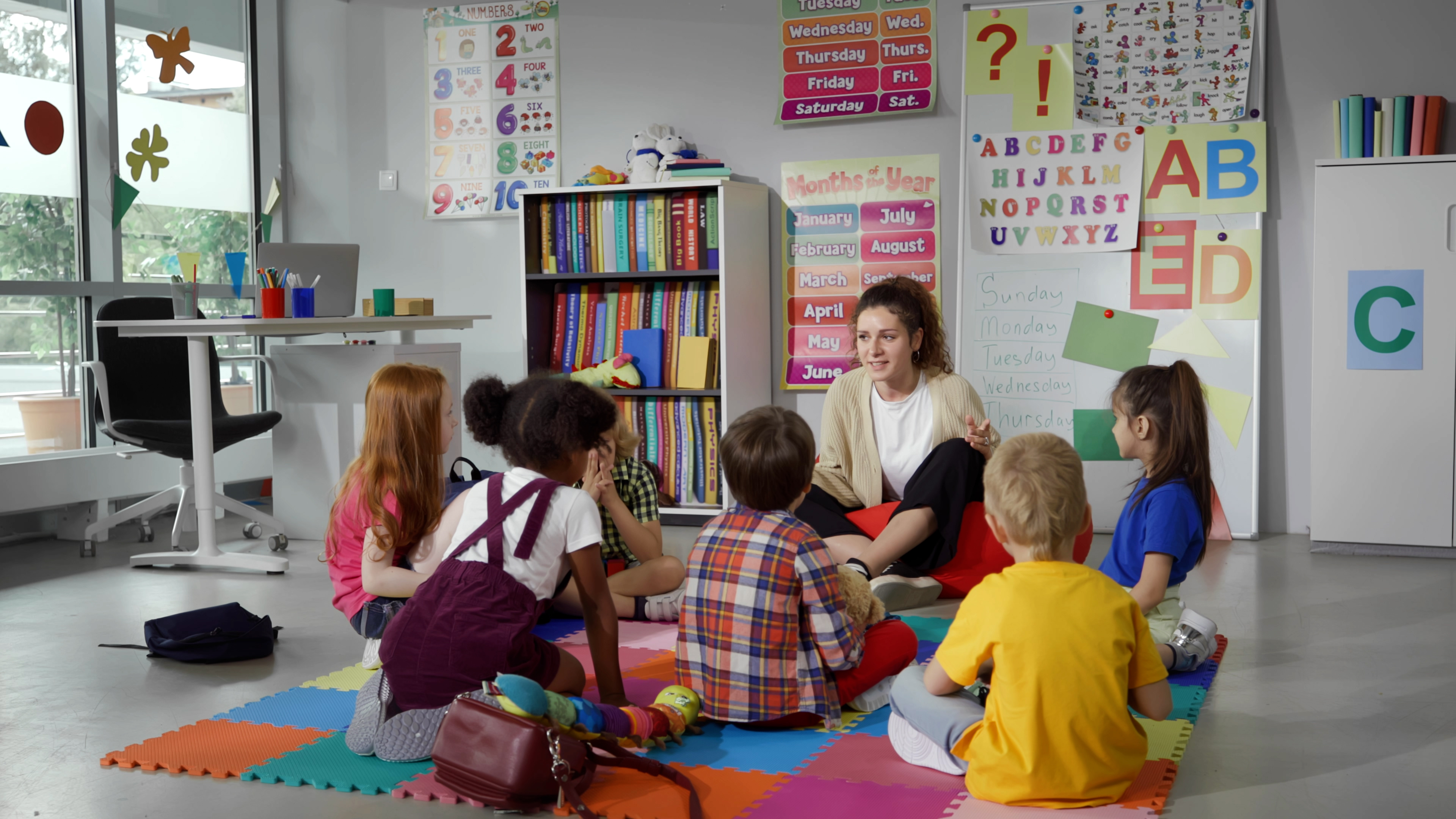 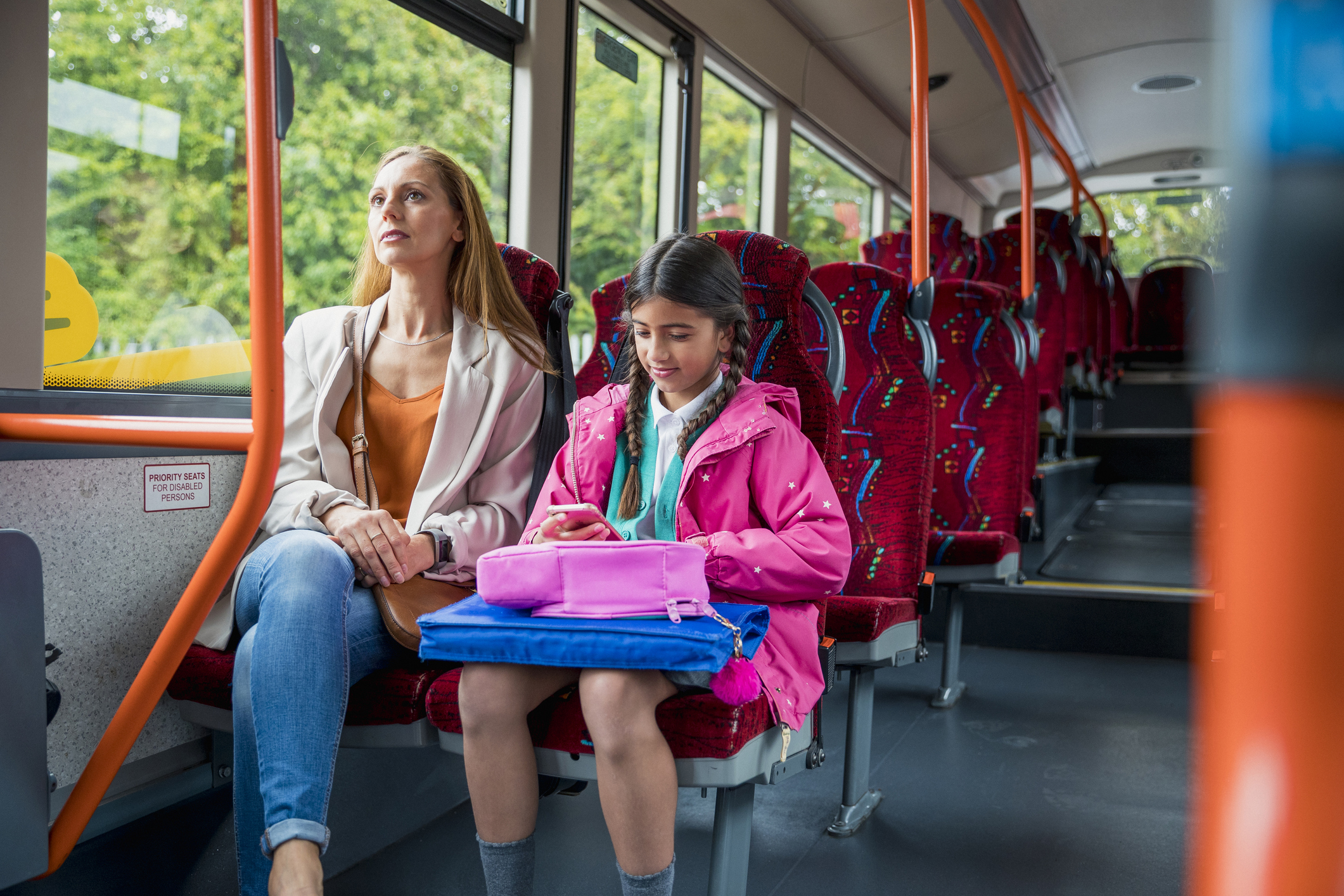 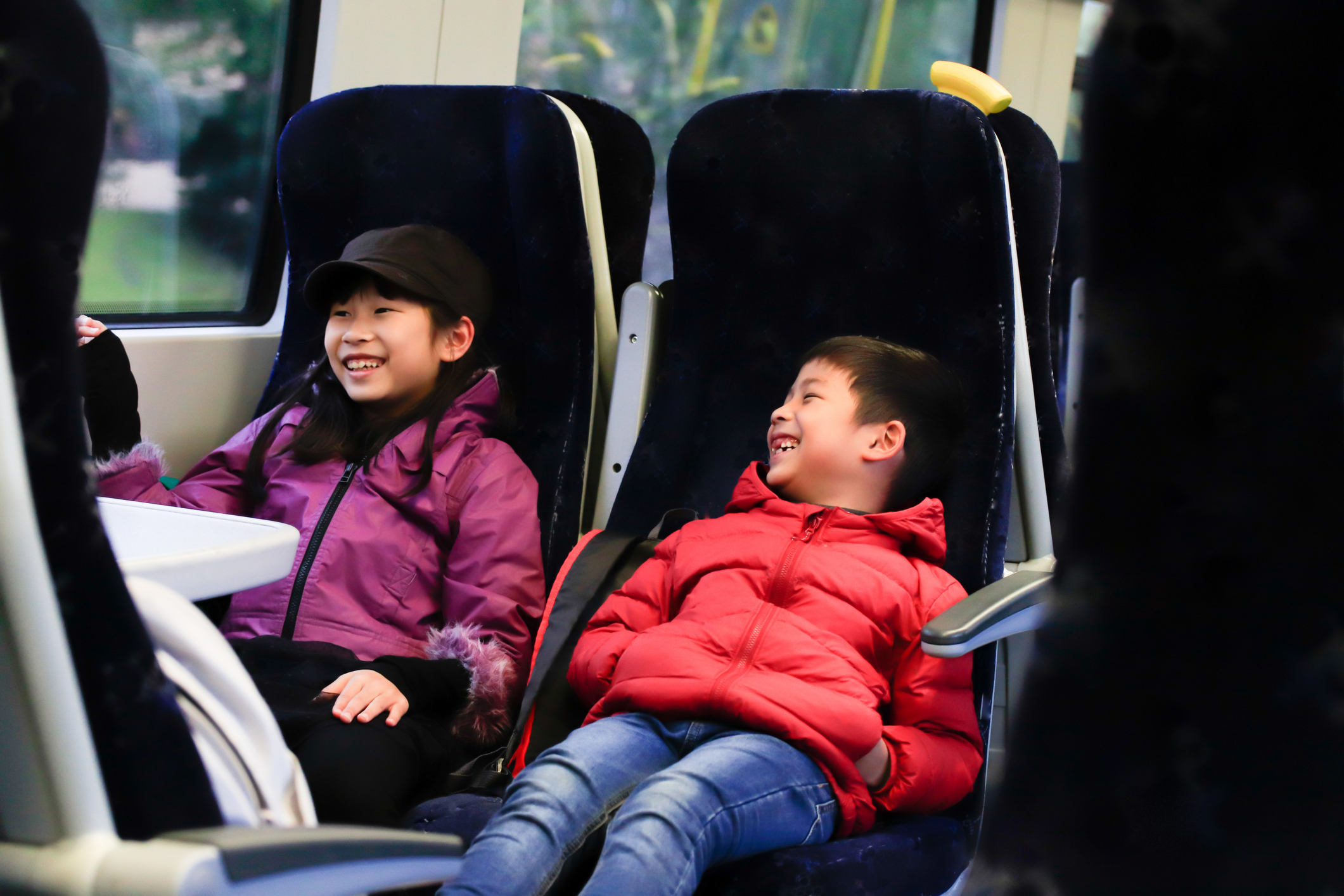 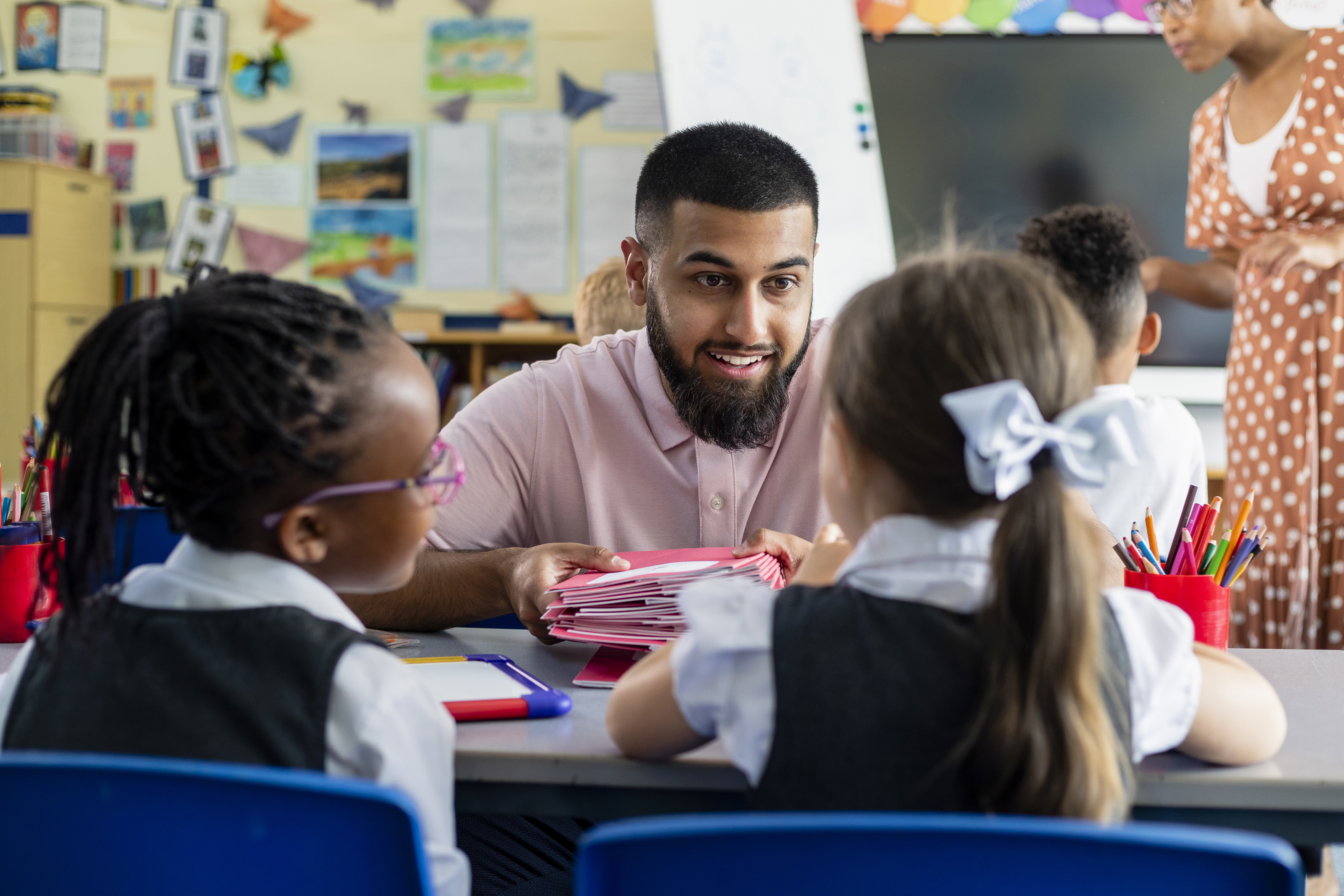 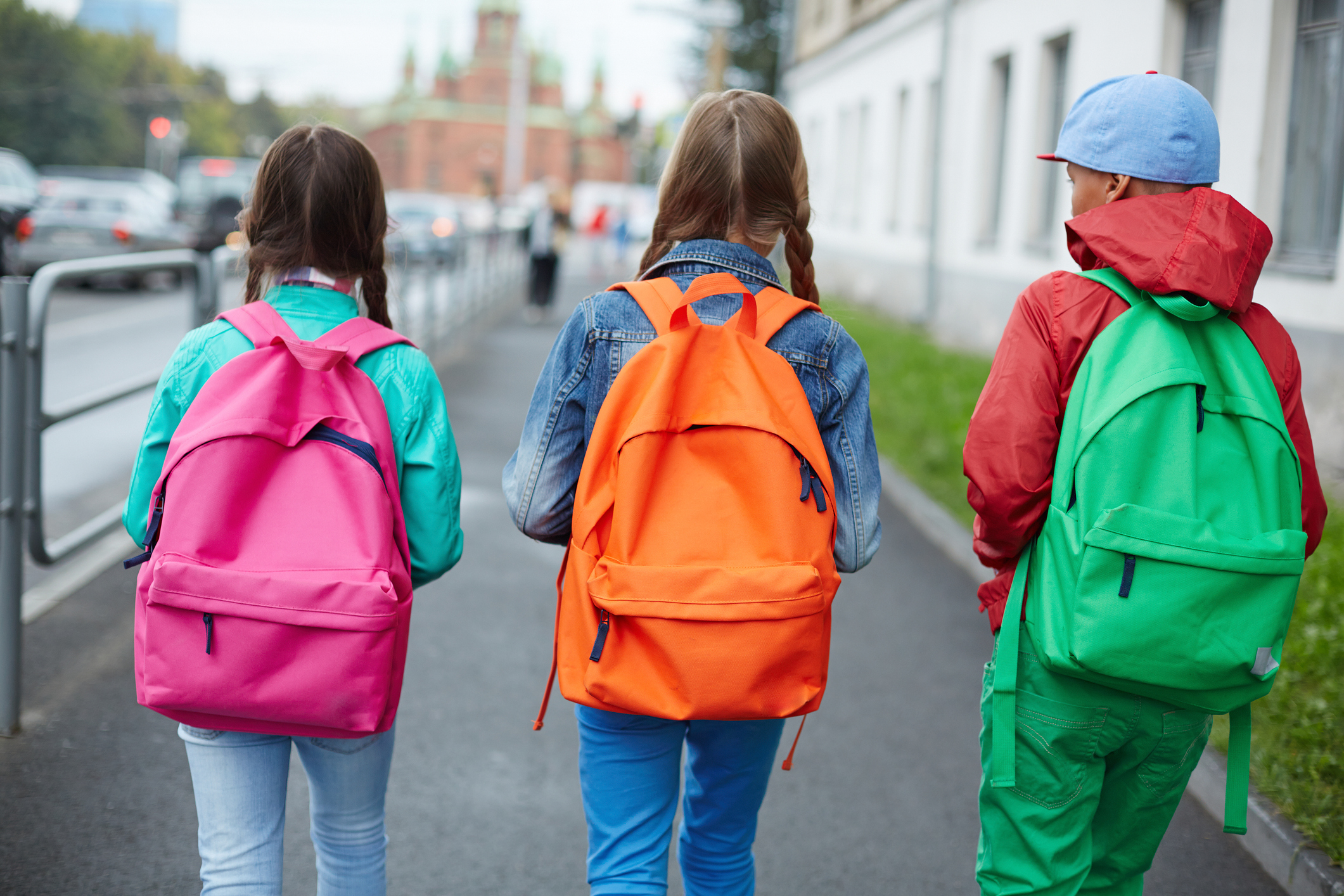 The Location
This is the 				outside of 				Little Angel 				Studios.
This is where I will watch the show.
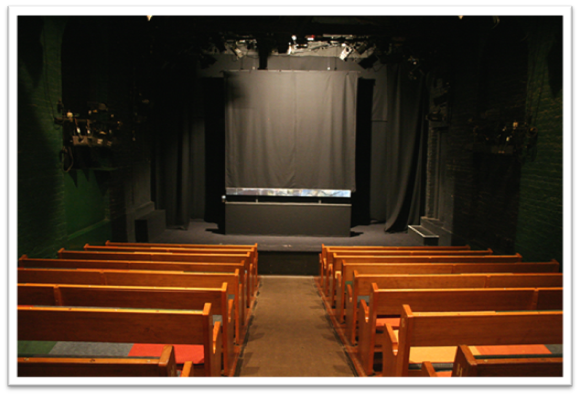 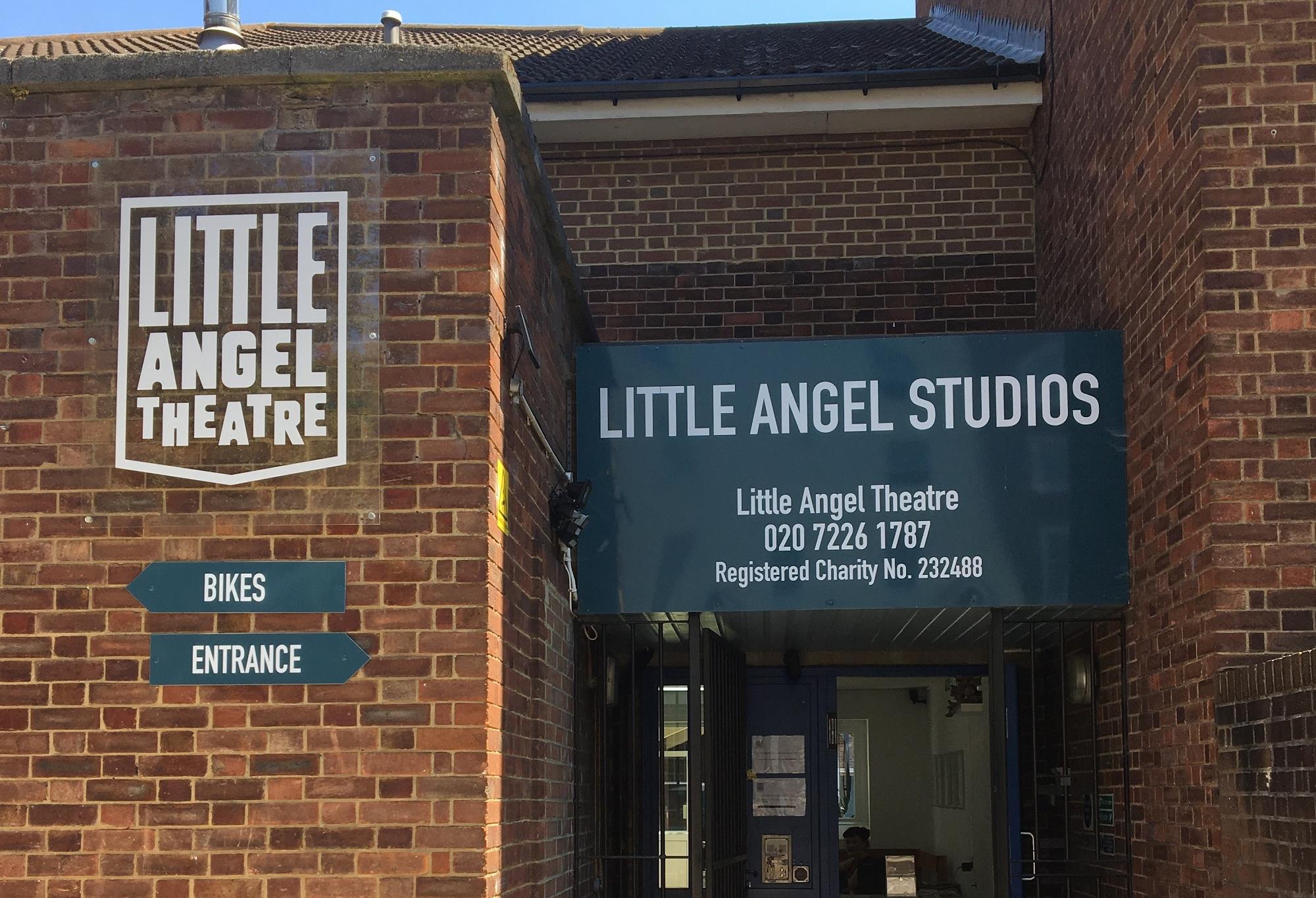 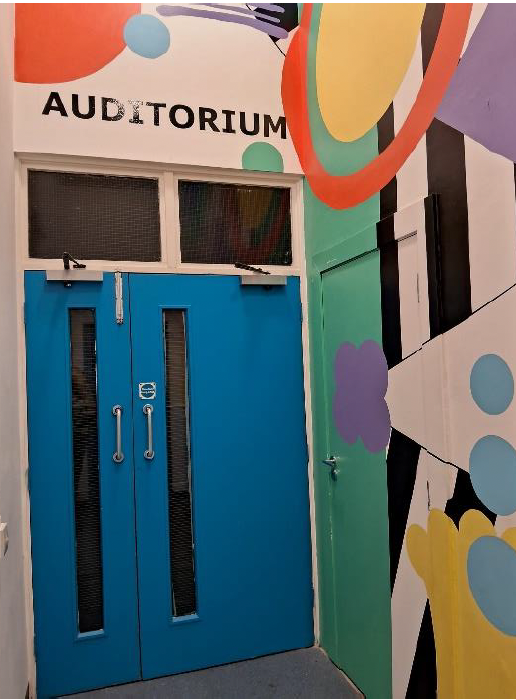 This is the door you go through to enter the auditorium
The Theatre
The venue staff will show 			 me where to go and how 			 to get to my seat. 
			 The lights will be on to			 help me find my seat.




			   Once the show starts,			   it will go dark.
I will see the show                                                     Overheard in a Tower Block. 
	                             It is 50 minutes long. 



Here is some more information about the show:
Step into the life of a young boy growing up in the heart of a bustling city tower block. From the laughter of neighbours to whispered secrets and moments of quiet woe, this story invites you to listen to the rhythms of life in a world filled with challenges and surprises. Bringing vivid, thought-provoking poetry to life on stage, Joseph Coelho’s words paint a poignant and relatable picture of growing up. With themes of family, friendship, courage and self-discovery, this story is about finding your way in a world that doesn’t always make sense.
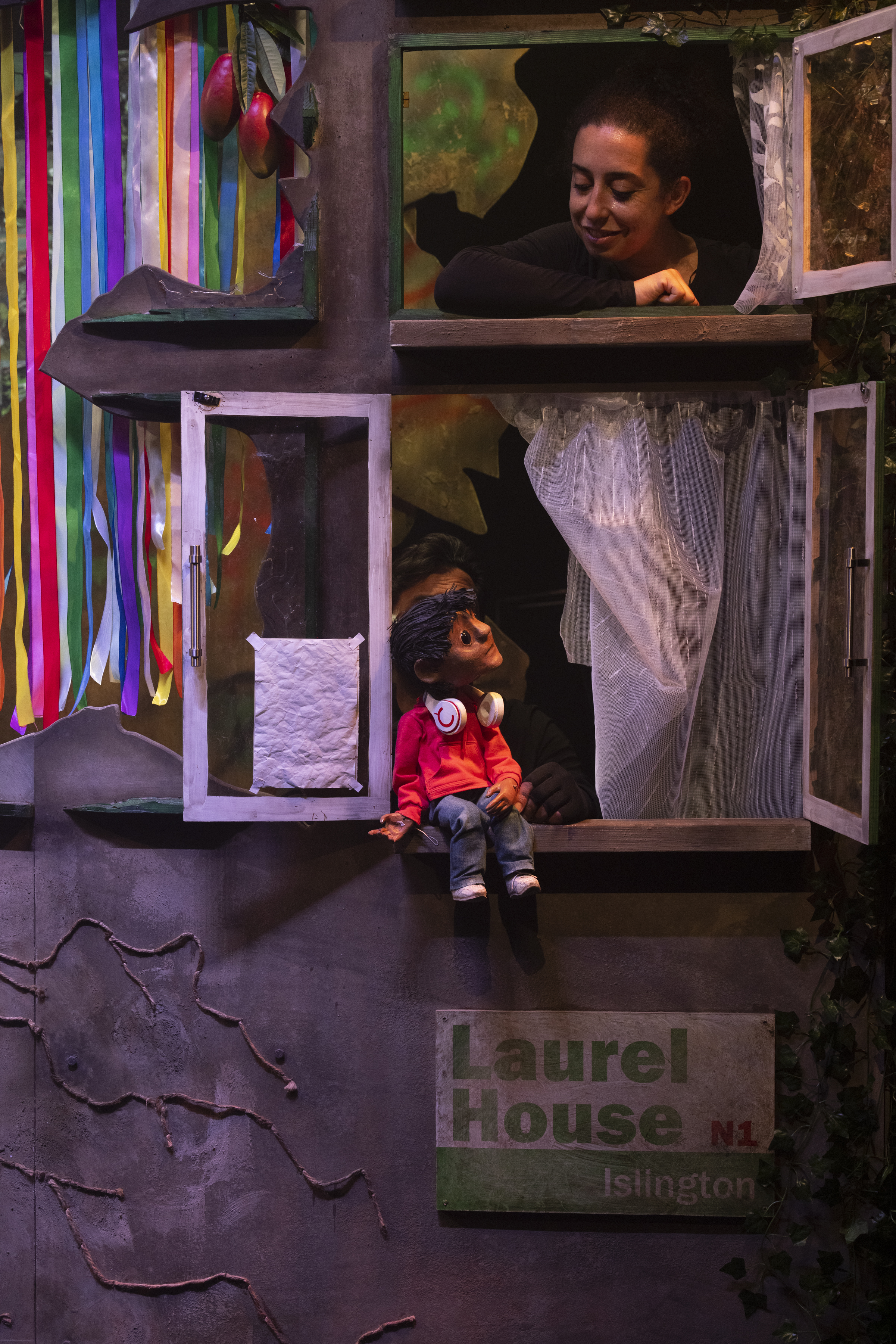 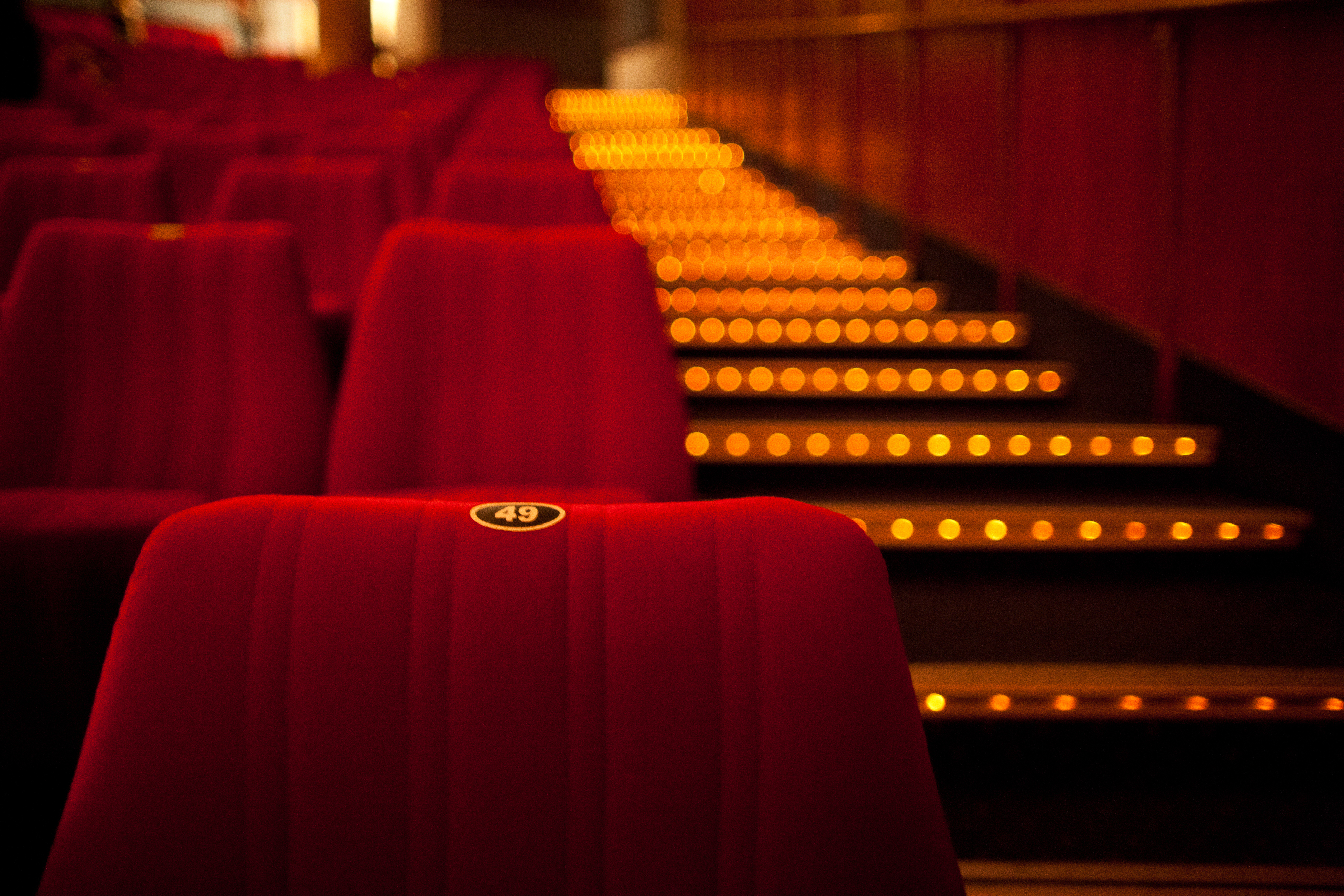 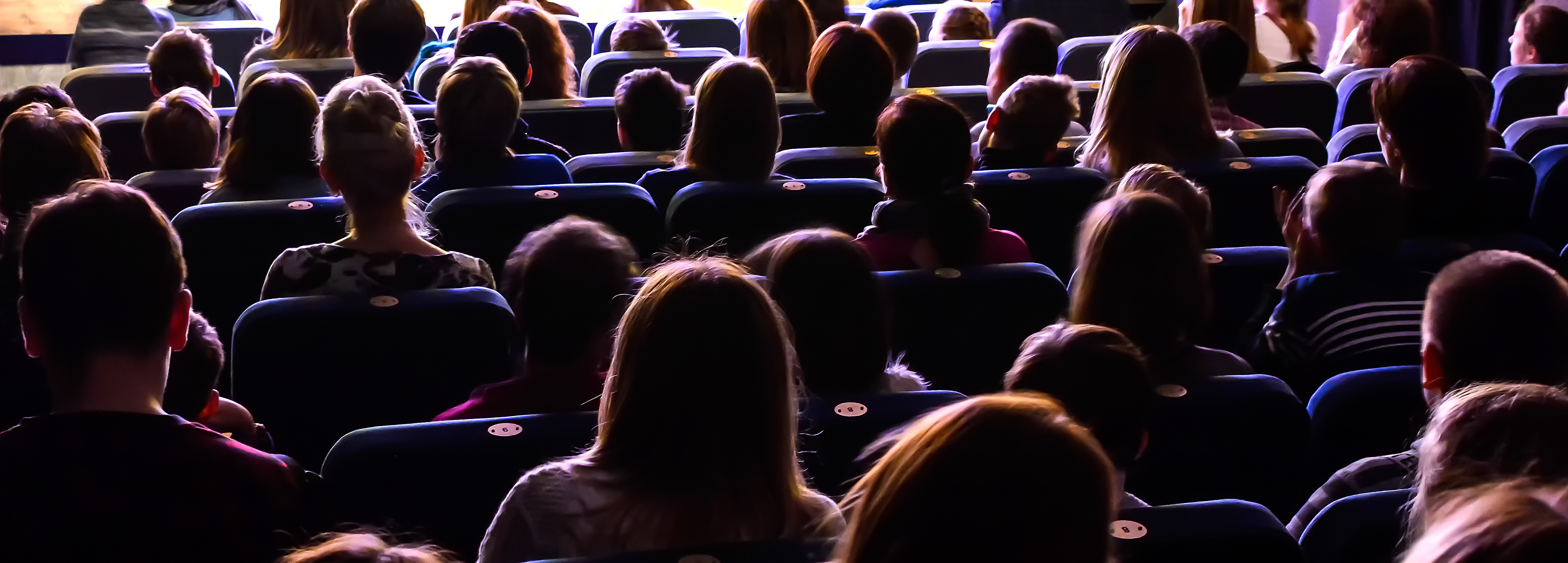 The Show
The show will have			   sounds and music.






			   If it is too loud, I can			   cover my ears or use 			   ear defenders.
My class will be there. 	





			    Other schools might be			    there too.
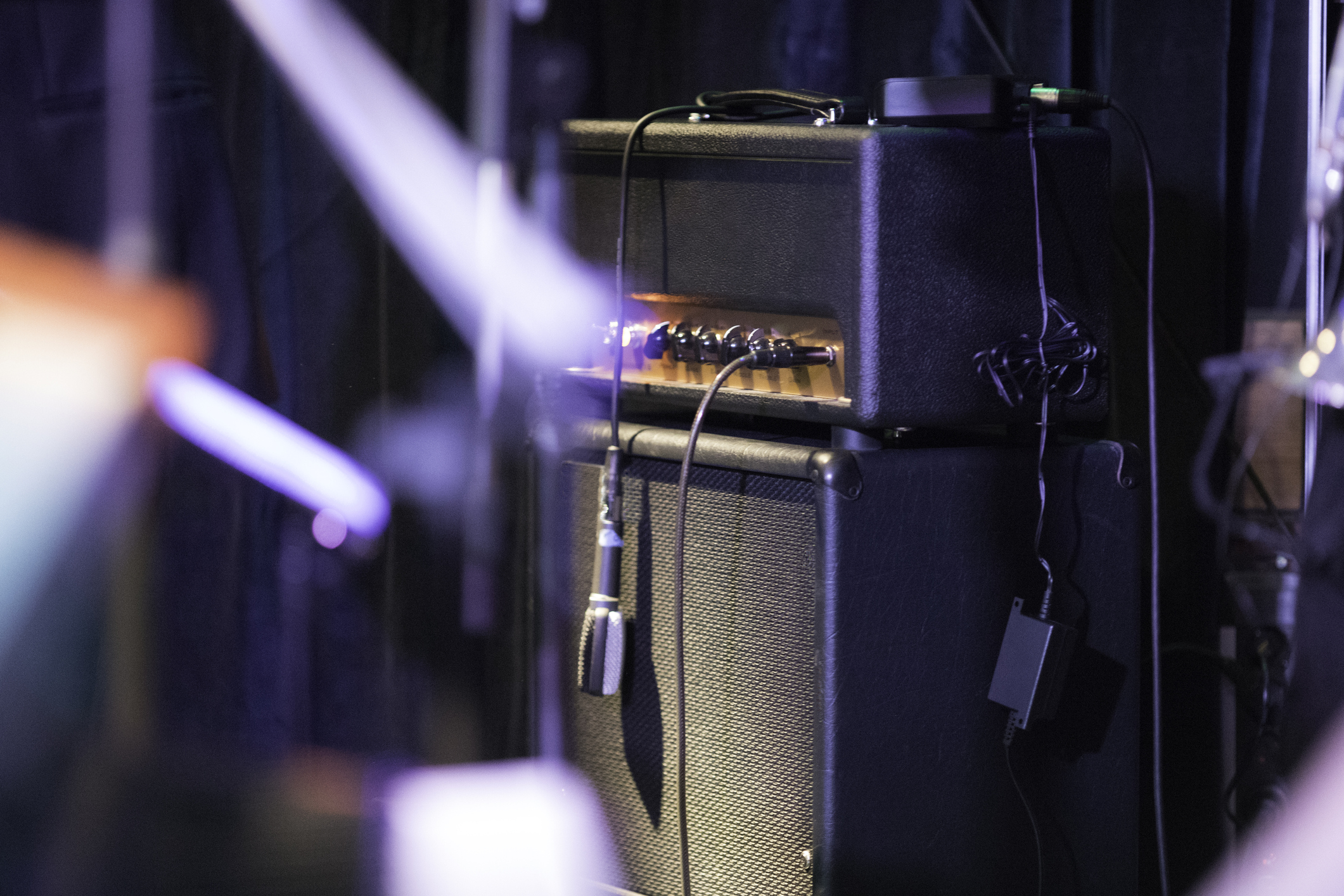 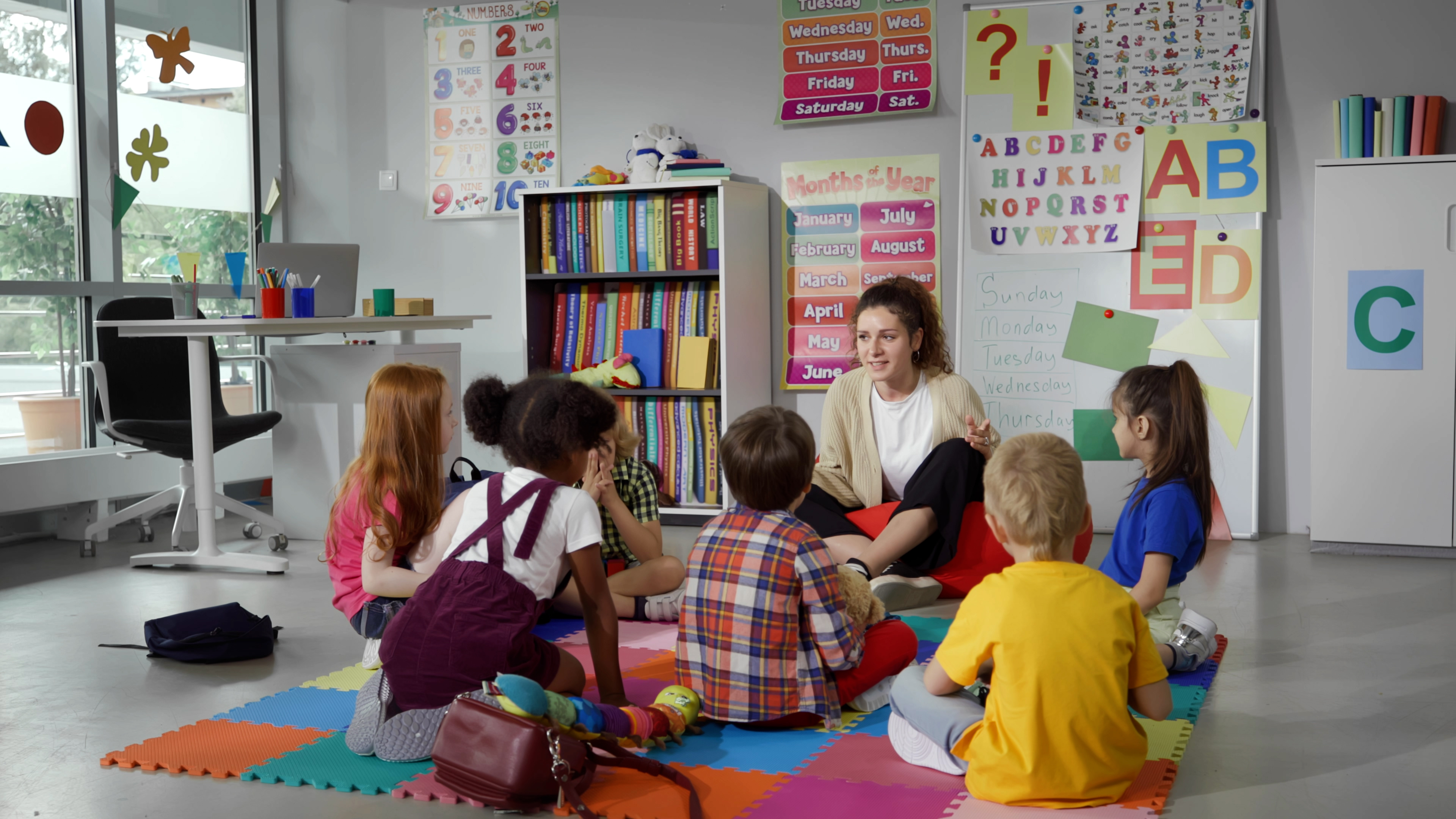 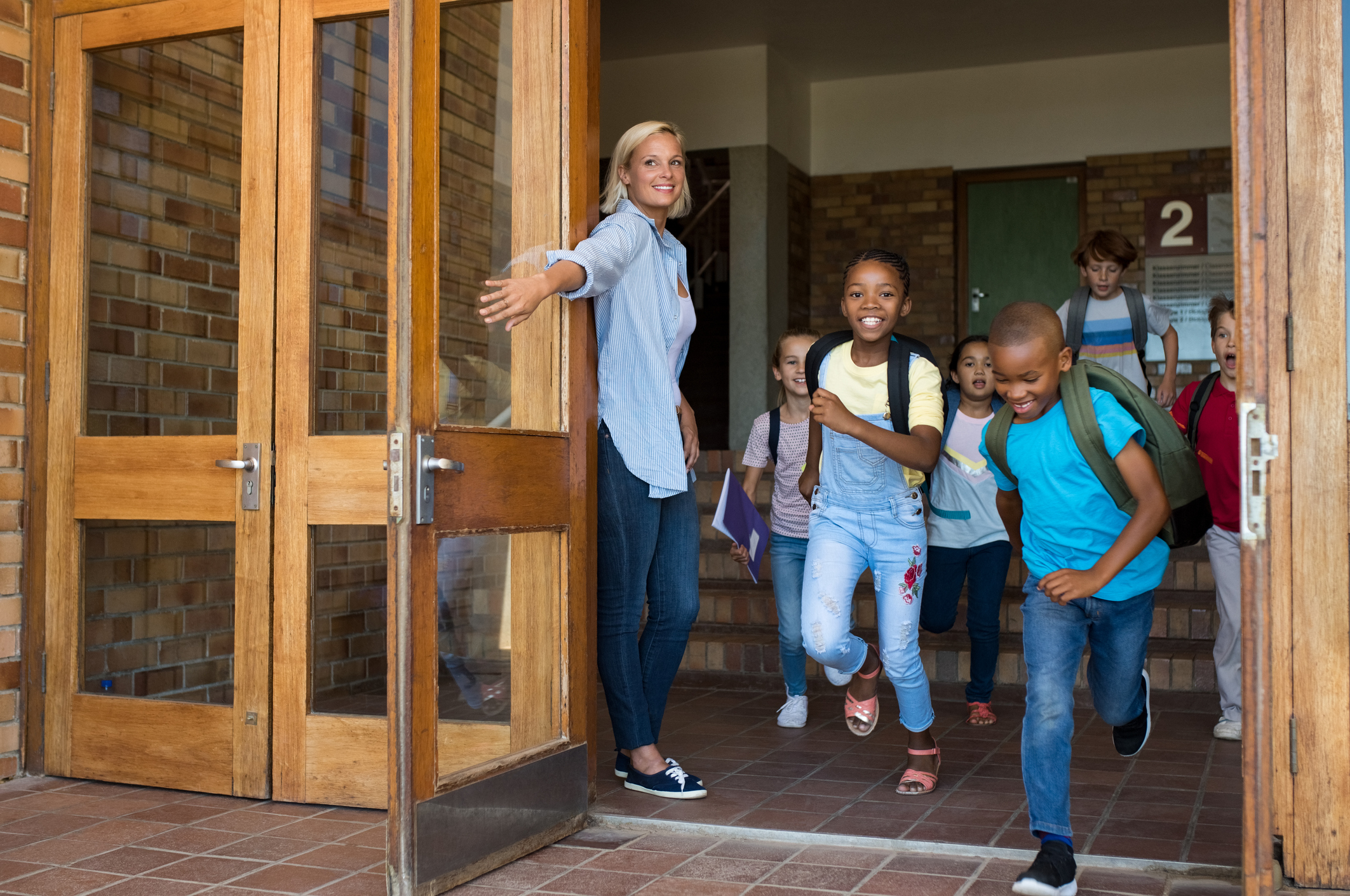 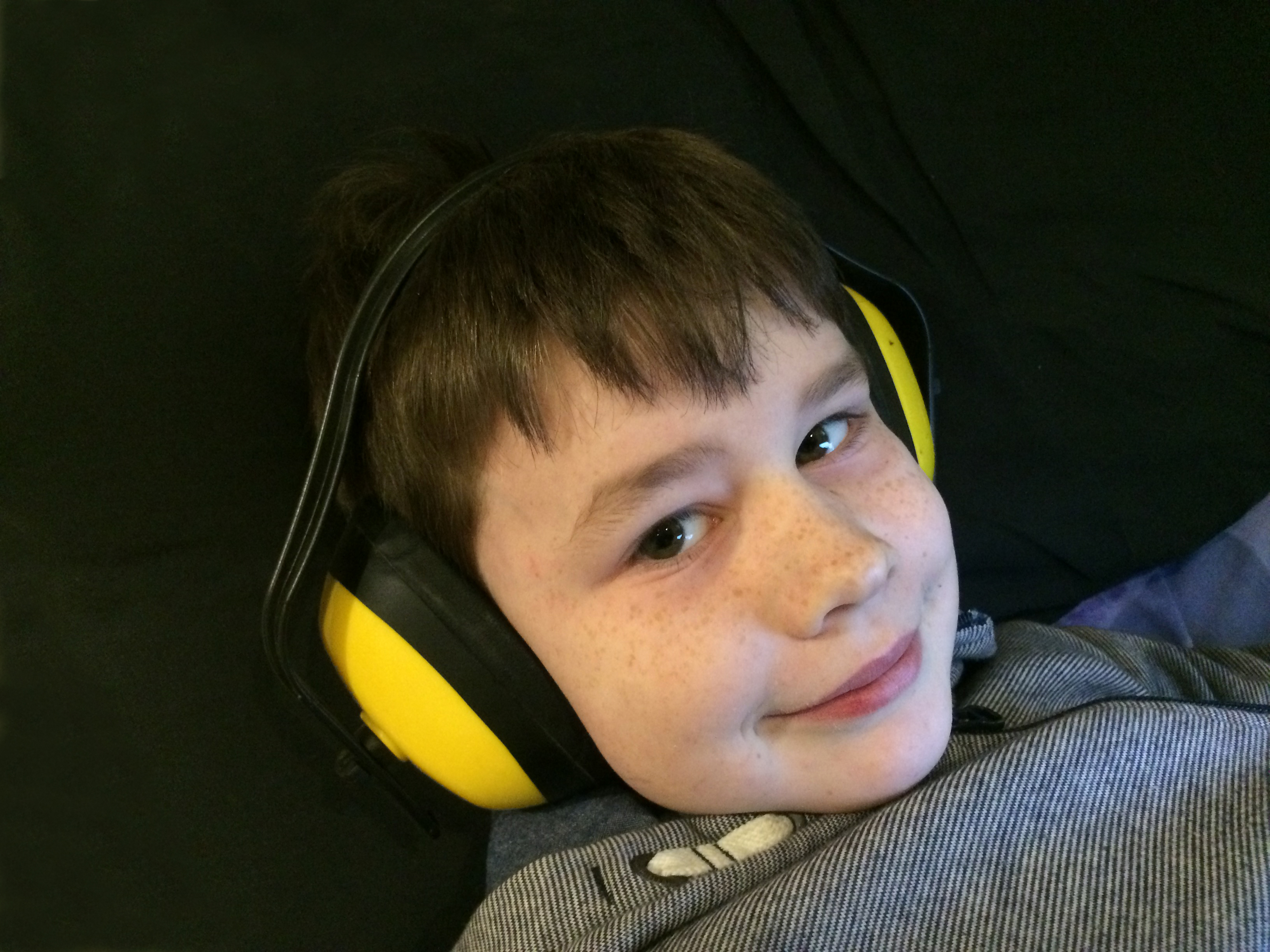 The End of the Show
When the show ends, 			   the lights will come			   back on. 			




			   The audience might 			   clap.
I will walk back to the 			main entrance.



			I will say goodbye to the 			staff when I leave.
			


			I will travel back to school 			with my teachers and 			class.
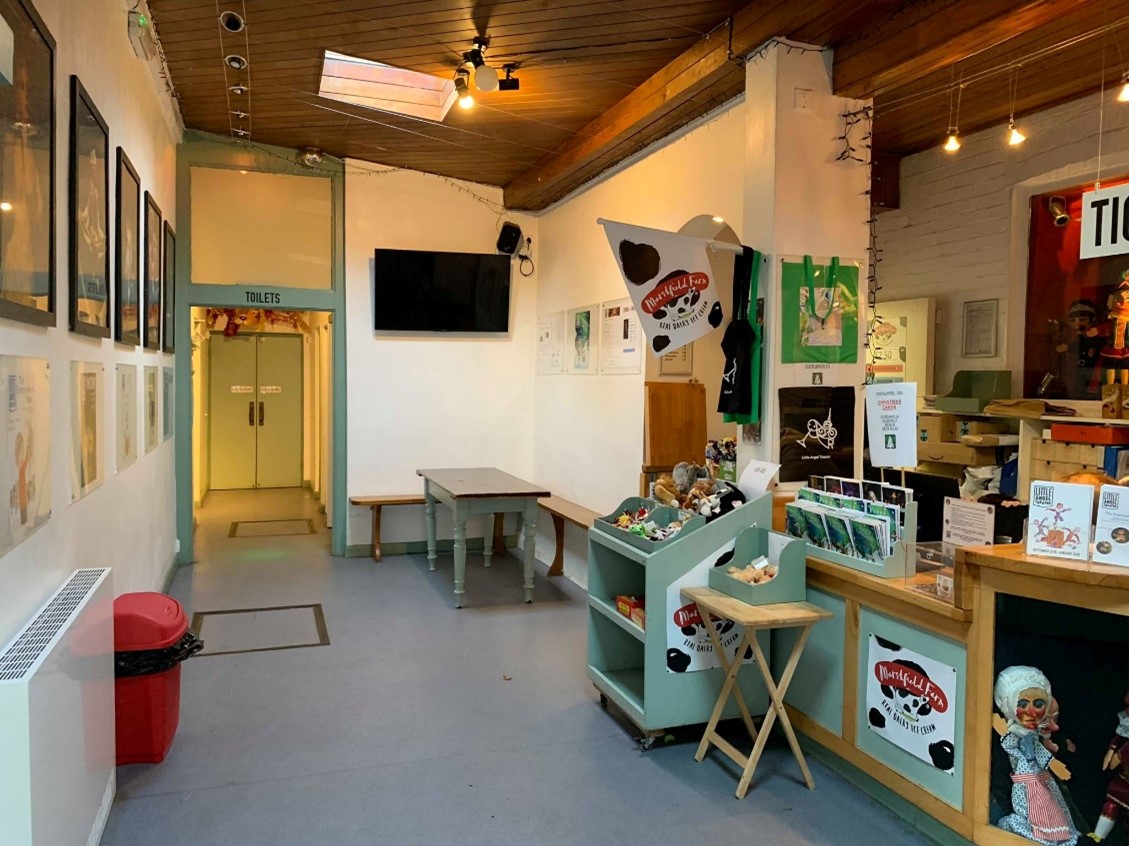 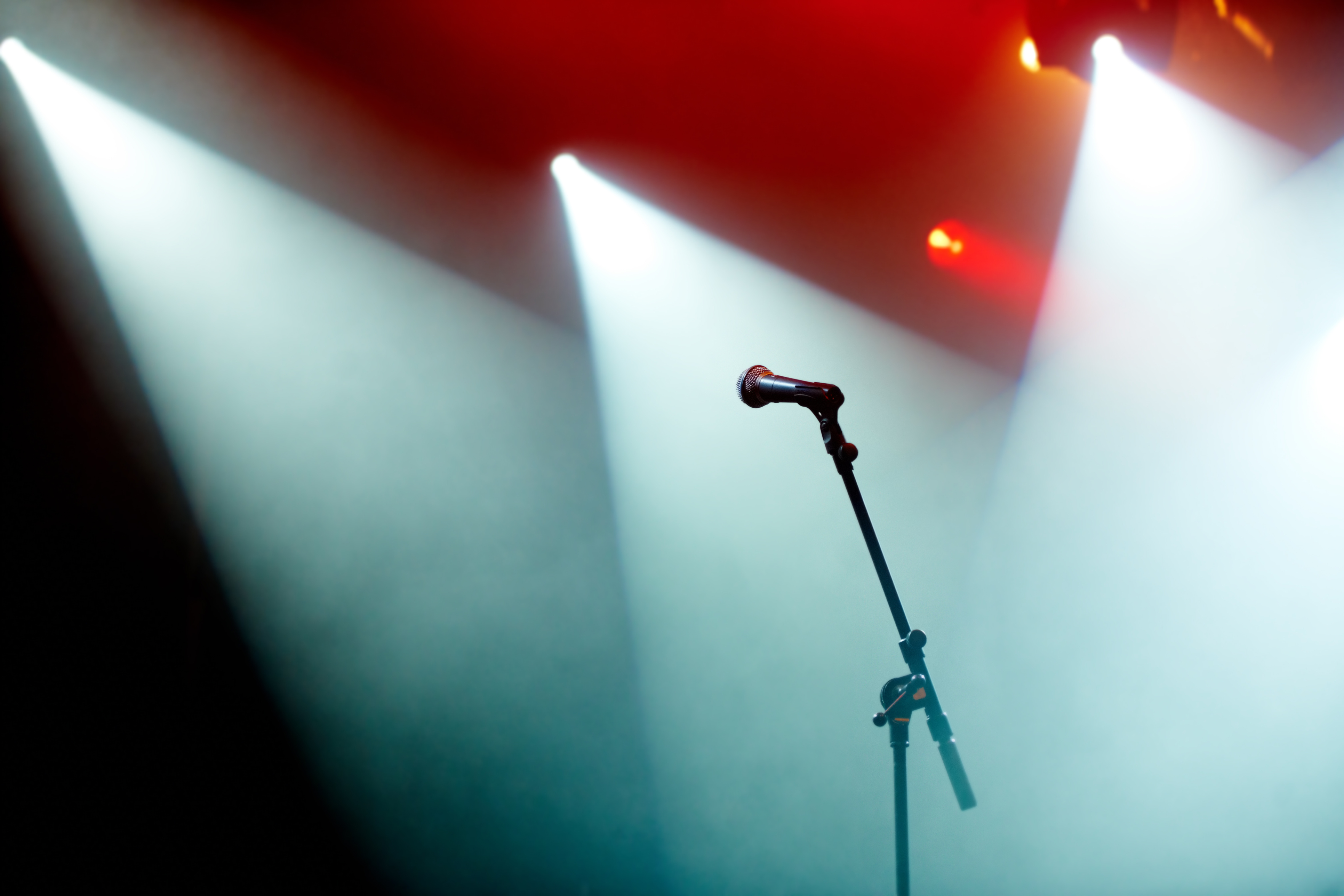 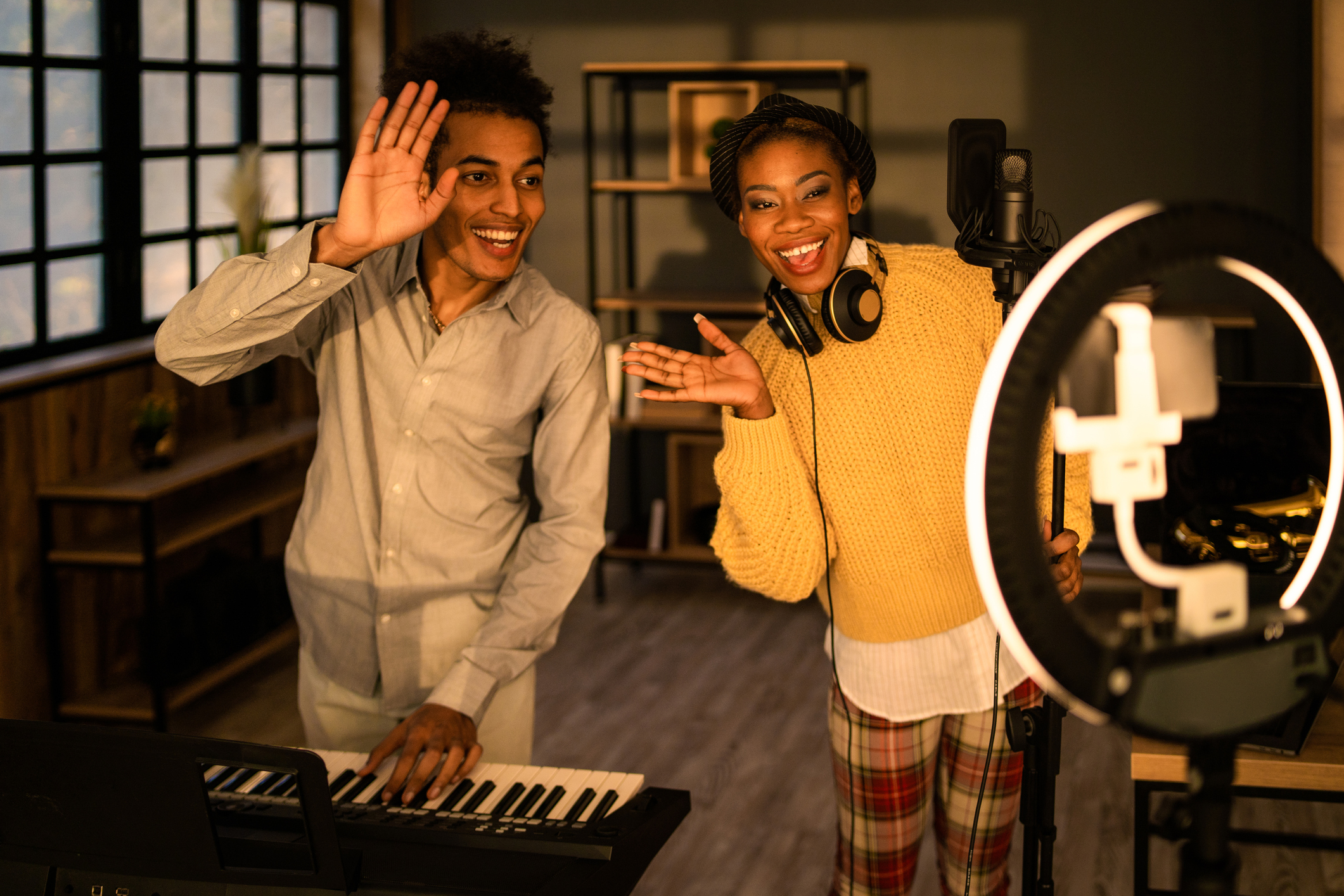 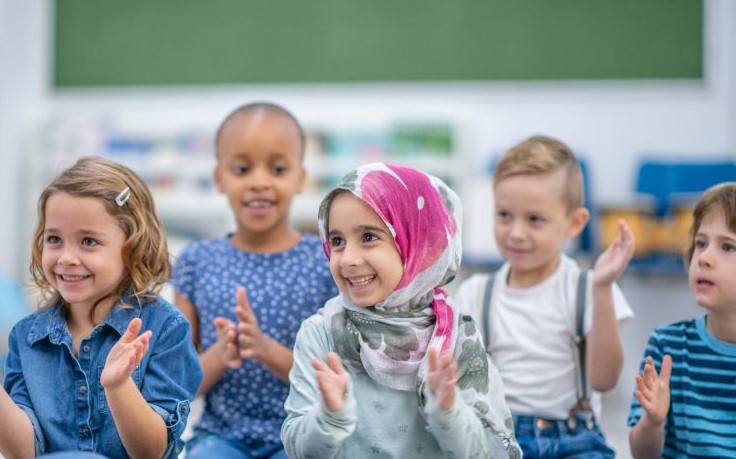 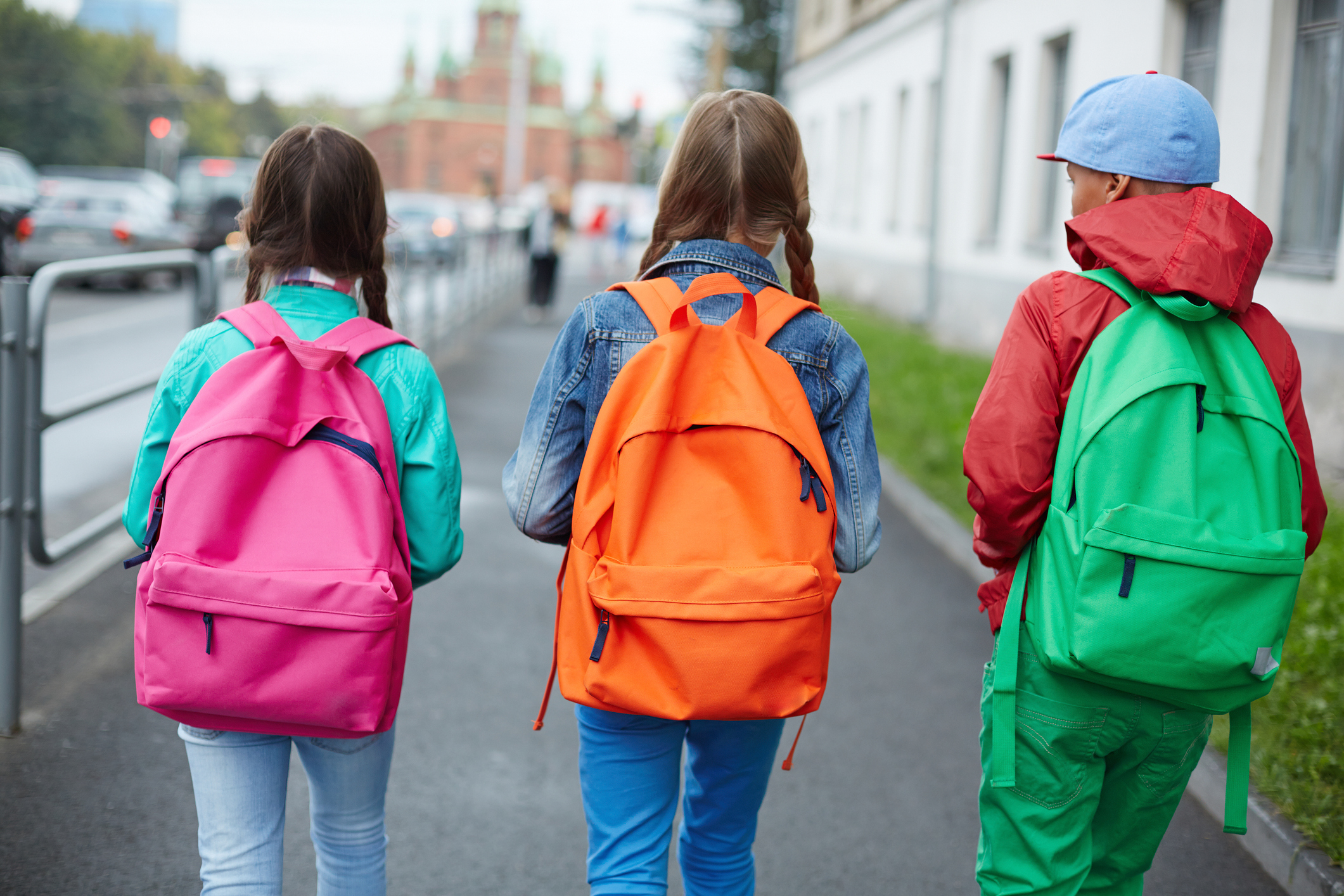